T.C. İNKILAP TARİHİ VE ATATÜRKÇÜLÜKBATI CEPHESİ
Soru-Cevap
1
Aşağıdaki soruları yanıtlayın.
1921 Anayası’nda da benimsenen, savaş ve olağanüstü hal durumlarında yasama ve yürütme organlarının meclise verildiği yönetim biçimi nedir?
Türkiye Devleti’nin 1921 yılında yayımlanan ilk anayasasının ismi nedir?
Güçler Birliği
Teşkilatı Esasiye
Rusya’nın başkenti neresidir?
İngiltere’nin başkenti neresidir?
Londra
Moskova
2
Aşağıdaki soruları yanıtlayın.
Kütahya-Eskişehir Savaşları yenilgisinden sonra Türk ordusunu güçlendirmek için halk tarafından araç-gereç, gıda vb. yardımların yapılmasını talep eden belge. ‘’Milli Yükümlülükler’’ anlamına gelir.
Kütahya-Eskişehir savaşlarından sonra 1921’de Ankara’da ülkenin eğitim ile ilgili konularının görüşüldüğü toplantının ismi nedir?
Tekalifi Milliye Emrileri
Maarif Kongresi
Milli Mücadele’de Batı Cephesi’nde kimle mücadele edilmiştir?
1881-1923 yılları arasında Osmanlı İmparatorluğu'nun iç ve dış borçlarını denetleyen kurumdur. Borçlar İdaresi anlamına gelmektedir.
Duyunu Umumiye
Yunanlılarla
3
Aşağıdaki soruları yanıtlayın.
Kurtuluş Savaşı boyunca İnebolu’ya deniz yoluyla gelen cephanelerin kağnılarla cepheye ulaştırılmasında kullanılan 340 km’lik yolun ismi nedir?
Türkiye’yi tanıyan ilk Müslüman devlet kimdir?
Afganistan
İstiklal Yolu
4
Aşağıdaki cümleleri kutu içinde verilen ifadelerle tamamlayın.
Mudanya
Musul
I. İnönü Savaşı
Birinci Dünya Savaşı
Türk vatandaşı
Ankara Antlaşması
Moskova
Londra
Sovyetler Birliği
Kapitülasyonlar
Kerkük
Ermeni iddaaları
Kafkas
1. Batı Cephesi’nde düzenli Türk ordusu …………………………………….. ile     ilk zaferini kazanmıştır.
I. İnönü Zaferi
2. I. İnönü Zaferi’nden sonra İtilaf Devletleri …................ Konferansı’nı    düzenleyerek Sevr Antlaşmasını çok az değiştirip Türkiye’ye kabul      ettirmeye çalışmışlardır
Londra
3. I. İnönü Zaferi’nden sonra …………………………. Antlaşması ile    ……………………………………….. Türkiye’yi tanıyan ilk büyük devlet    olmuştur.
Moskova
Sovyetler Birliği
5
Aşağıdaki cümleleri kutu içinde verilen ifadelerle tamamlayın.
Mudanya
Musul
I. İnönü Savaşı
Birinci Dünya Savaşı
Türk vatandaşı
Ankara Antlaşması
Moskova
Londra
Sovyetler Birliği
Kapitülasyonlar
Kerkük
Ermeni iddaaları
Kafkas
4. ………………………………………………….. İle Fransa Güney Cephesi’nden    askerlerini çekmiştir ve Güney Cephesi zaferimizle kapanmıştır.
Ankara Antlaşması
5. Batı Cephesi’ndeki mücadele ………………………….…………… Ateşkes     Antlaşması ile son bulmuştur.
Mudanya
6. Mustafa Kemal Lozan’a giden heyetten ………………………………………    ve ……………………………………….. konularında taviz verilmemesini    istemiştir.
kapitülasyonlar
Ermeni iddaaları
6
Aşağıdaki cümleleri kutu içinde verilen ifadelerle tamamlayın.
Mudanya
Musul
I. İnönü Savaşı
Birinci Dünya Savaşı
Türk vatandaşı
Ankara Antlaşması
Moskova
Londra
Sovyetler Birliği
Kapitülasyonlar
Kerkük
Ermeni iddaaları
Kafkas
Gökçeada
7. Lozan Barış Antlaşması’na göre Ege Denizi’ndeki ……………………….     ve Bozcada Türkiye’ye, diğer Ege adaları Yunanistan’a bırakılmıştır.
Gökçeada
8. Lozan Antlaşması’nda …………………………. ve …………..……………….     Misakımilli’nin dışında kalmıştır.
Kerkük
Musul
9. Lozan Antlaşması’na göre Türkiye’de yaşayan azınlıkların tümü     …………………………………… sayılmıştır.
Türk vatandaşı
7
Aşağıdaki ifadeleri doğru yanlış oluşlarına göre işaretleyin.
DOĞRU   YANLIŞ
1. Kuvayı Milliye Birliklerinin düzenli Yunan ordusuna karşı yeterli başarıyı      gösterememesi sebebiyle düzenli ordunun kurulması ihtiyacı doğdu.
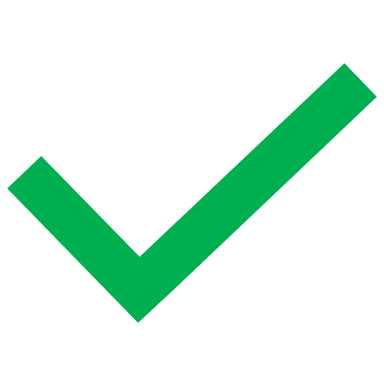 2. Moskova Antlaşması ile Kars’ın Gürcistan’a bırakılması Misakımilli’den      verilen ilk taviz olmuştur.
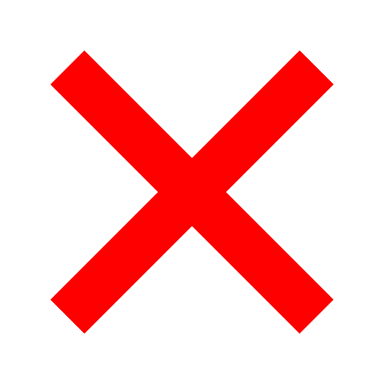 3. Kütahya-Eskişehir Savaşları düzenli Türk ordusunun Yunanlılara karşı
      kaybettiği tek savaştır.
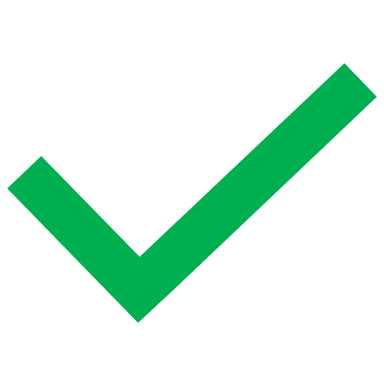 3. Londra Konferansı’nda Türk tarafı isteklerini kabul ettirememiş olmasına      rağmen bu konferansta Misakımilliyi dünya kamuoyuna duyurmuştur.
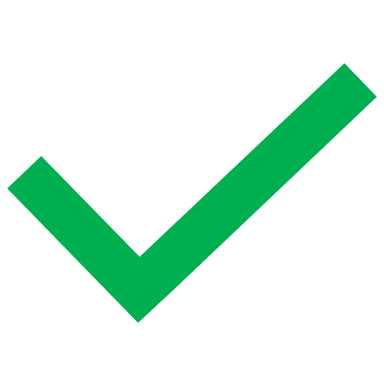 5. Osman Zeki Üngör tarafından yazılan İstiklal Marşı 1930 yılında Mehmet      Akif Ersoy tarafından bestelenmiştir.
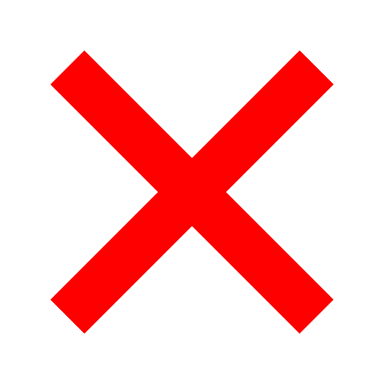 2
7
Y
U
N

N
İ
S
T
A
N
1
5-) Doğu Trakya’nın savaş yapılmadan alındığı anlaşma.
3-) TBMM’nin son savunma savaşı.
1-) Batı cephesinde yapılan son savaş.
4-) Yeni Türk Devleti’nin doğu sınırının kesinlik kazandığı antlaşma.
10-) Yeni Türk Devleti’ni tanıyan ilk İtilaf Devleti.
2-) Batı Cephesi’nde TBMM’nin savaştığı devlet.
8-) Güney Cephesi’nde savaşları sona erdiren antlaşma.
7-) Sakarya Savaşı’ndan sonra Mustafa Kemal’in yükseldiği rütbe.
9-) 9 Eylül 1922’de kurtarılan Batı Anadolu şehri.
6-) Sakarya Savaşı’ndan sonra Mustafa Kemal’e verilen unvan.
B  Ü   Y  Ü  K   T  A   A  R   R  U  Z
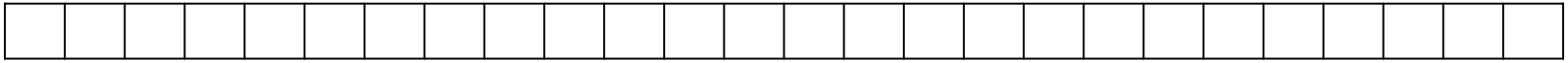 6
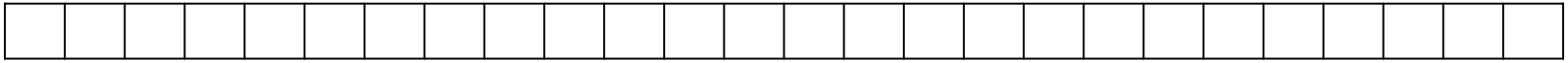 G   A  Z
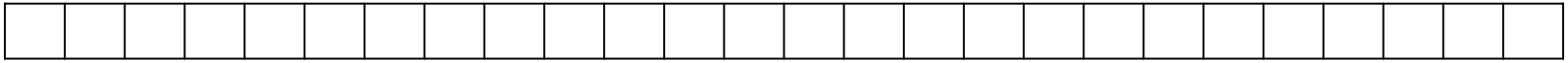 4
7
K

R
S
A
N
T
L
A
Ş
M
A
S
I
MREŞAL
3
S        K  A   R  Y   A
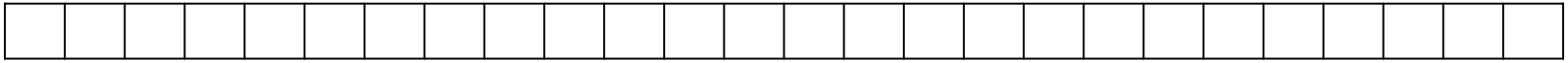 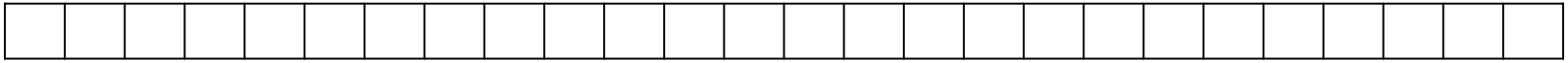 9
İ
Z
M
İ
10
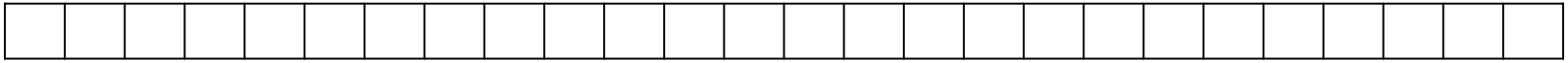 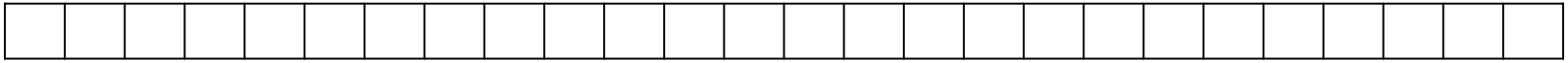 F
R
A
N
S
8
A  N  K   A  R   A  A  N  T   L   A       M A  S    I
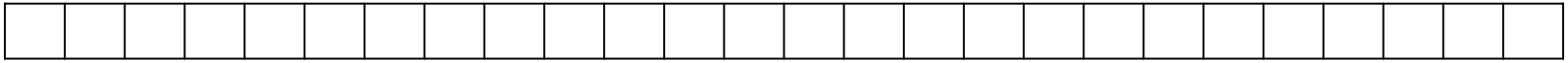 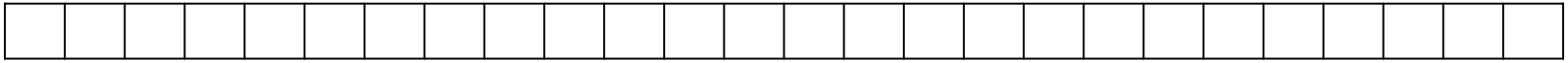 5
M U  D  A   N  Y  A   A  T   E   Ş  K   E       A   N  T   L   A  Ş  M  A  S   I
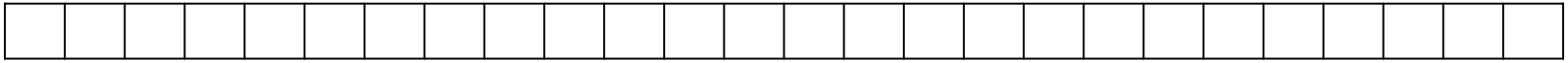